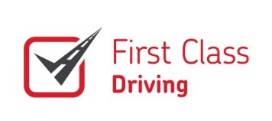 Road Safety Campaign – Tyre Safety24th February 2020
Audience 

Anybody who drives a vehicle on Royal Mail Group business

Objective

Raising the awareness of the importance of correct tyre maintenance, the dangers of defective/ illegal tyres and the law; whether you’re driving a Royal Mail vehicle or your own personal car for work purposes.

Key Messages

The importance of carrying out tyre checks, on a weekly/monthly basis
Reporting any defects immediately
Tackle behaviours / culture around Tyre safety
 
For all Managers: 

Managers to begin the Tyre check activity at the beginning of February 2020. This will ensure by the time the Road Safety week starts a significant number of vehicles would already have been checked
Managers to engage colleagues via WTLL tools
Tyre checks also applies to Managers when driving vehicles, including their own cars for work purposes i.e. driving to and from meetings and NOT to deliver or collect mail which is against Royal Mail policy.

Remind drivers of the Fleet Customer Helpline number: 0345 266 0005 and to select option 4 for tyres.  Our tyre provider, NFS will then either direct drivers to their local workshop or NFS site.

Channels

Run Tyre check messages in mid-January 
RMtv
Regional Updates
Intranet
Manager Comms
WTLL 
Courier
Poster distributed to support campaign and replicated on plasma screens
Comms will include a short film to be shown (where possible) on the correct way to do Tyre checks
Workplace Platform

Supporting Materials

Fleet Managers, Managers and ASR Checklist will include activity to check compliance for Royal Mail vehicles